Законы логики
Философия (с др.греч. – любовь к мудрости)
- это особая форма познания мира, формирующая наиболее общие представления человека о бытии природы, общества и государства.
Автор понятия : Пифагор (570-495)
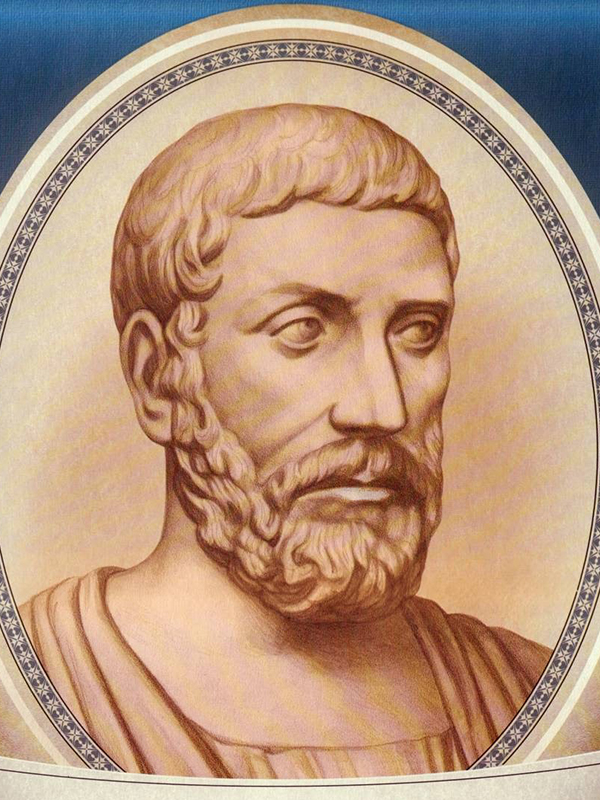 Разделы философии
Аристотель (384-322 гг. до н.э.)
Создатель логики и трёх ее законов
Логика – это: раздел философии, изучающий законы мышления;
Мышление – высшая стадия познания, процесс отражения действительности в форме понятий, суждений, умозаключений;
Законы логики – фундаментальные нормы и принципы мыслительной деятельности, обеспечивающие правильный характер мышления.
Законы логики – фундаментальные нормы и принципы мыслительной деятельности, обеспечивающие правильный характер мышления.
Критерии правильного мышления:
1) определённость;

2) последовательность;

3) обоснованность.
Форма движения мысли И. Фихте
1.Понятие – элементарная форма мысли


2. Суждение – совокупность понятий.


3. Умозаключение – итоговый результат мыследеятельности индивида.
Первый закон логики Аристотеля
Закон тождества:  
всякая мысль, употребляемая в процессе рассуждения, должна оставаться тождественной самой себе.


                             А=А (А тождественно А)
Второй закон логики Аристотеля
Закон противоречия: 
противоречащие друг другу мысли не могут быть одновременно истинными: одна из них ложна, либо обе.
Третий закон логики Аристотеля
Закон исключённого третьего: 
из двух противоречащих мыслей истинна только одна, и если одна из противоречащих мыслей истинна. То другая будет обязательно ложна, и наоборот
Четвёртый закон логики Г. Лейбница
Закон достаточного основания: ничего не происходит без достаточного на то основания (Левкипп и Демокрит)
Мысль может быть признанна истинной только если для этого имеются достаточные основания (Лейбниц)